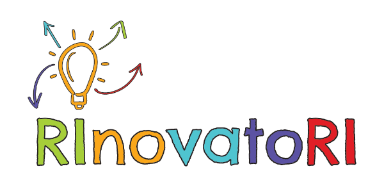 Program za poticanje razvoja poduzetničkih kompetencija mladih
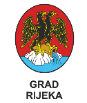 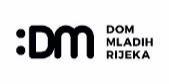 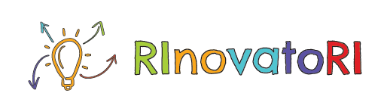 Što rade
Stječu osnovna znanja o svijetu poduzetništva i marketingu 
Uče poslovno komunicirati i prezentirati 
Upoznaju rad uspješnih lokalnih poduzeća kroz organizirane posjete
Dobivaju zadatak/problem od strane poduzeća i predlažu rješenja 
Idu na tematske izlete u bliže ili dalje destinacije
‘Udomljavaju’ stručne goste
Posjećuju zanimljiva predavanja i tribine vezane za poduzetništvo, razvoj i inovacije
Osmišljavaju vlastitu poslovnu ideju i razvijaju svoj ‘startup’ projekt
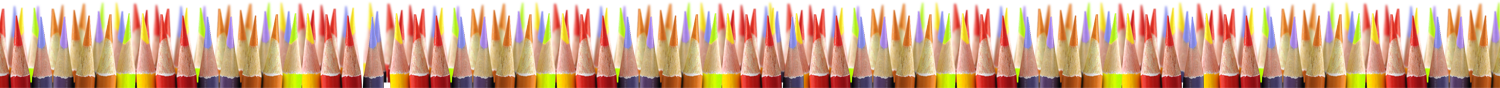 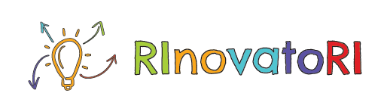 Tko su
Gen-RI-jalci
Najmlađi startupovci u gradu
Ambasadori inovacija
Projektanti budućnosti
01
02
RInovatoRI uče istraživati, analizirati, zaključivati i riješiti problem. Najprije se upoznaju s procesom, a onda to znanje primjene na problemu stvarnog poduzeća.
Od ideje do pokretanja posla – RInovatoRI znaju o čemu sve moraju misliti kada svoje inovativne ideje i rješenja provode u stvarnost.
Novi izazovi zahtijevaju nova rješenja. Mladi, kreativni umovi brzo proizvode sjajne i još neviđene ideje.
RInovatoRI mogu što drugi misle da se ne može. Oni su superjunaci pametnog grada koji se usude pokušati.
03
04
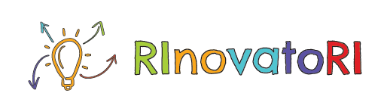 Koje vrijednosti i vještine promiču
Kreativnost
Prepoznavanje rizika i
prihvaćanje neuspjeha
Timski rad
Samostalnost i odgovornost
Samopouzdanje
Drugačiji pristup problemu i out-of-the-box razmišljanje otvaraju put stvaralačkom potencijalu
Rad u timu potiče razvoj tolerancije, samokontrole i uvažavanja tuđeg mišljenja.
Bez ‘vanjskih’ intervencija stvarati rješenja i stati iza svojih odluka
Osvijestiti vlastite prednosti, talente i sposobnosti
Odvažnost, inicijativa, sagledavanje prepreka i posljedica
Tri programska pravca
Vikend škola 
poduzetništva
Redovni program
Summer 
RInnovation Lab
Tematski vikend u dvorcu Stara Sušica, obično u travnju
Cjelogodišnji radionički program
Svakodnevne radionice tijekom tri tjedna
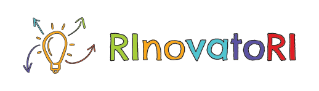 Školska godina 2018./2019.
Presjek aktivnosti
RInovatoRI redovni program
studeni 2018.
Sajam InfoGamer
Zagreb
Sajam gaming industrije 
na Zagrebačkom velesajmu
RInovatoRI redovni program
prosinac 2018.
HNK Rijeka
Posjet s obilaskom kompleksa Rujevica
RInovatoRI su prilikom posjeta dobili prvi zadatak: osmisliti 5 brendiranih proizvoda za novu web trgovinu kluba.
RInovatoRI redovni program
veljača 2019.
4Look Centar
Upoznavanje s radom malog 
riječkog poduzetnika
(Ne)Uspjeh – moja priča
studeni 2018. 
Zaklada Sveučilišta u Rijeci organizirala je u centru RIHub događaj na kojem su gosti bili mali riječki poduzetnici te iznosili svoja iskustva o uspjehu i neuspjehu.
Tribine i predavanja
mr. sc. Damir Medved:
Aktiviraj se kao dio pametnog grada – 
budi promjena koja je potrebna zajednici

ožujak 2019.
Predavanje na temu ‘Pametnog grada’ u Poslovnom kutku GKR
JGL d.d.
svibanj 2019.

Posjet globalnoj farmaceutskoj kompaniji
XVIII. Smotra učeničkih zadruga PGŽ
svibanj 2019.
Dvorac Stara Sušica
travanj 2019.
VIKEND ŠKOLA PODUZETNIŠTVA:
3D GAME HUB
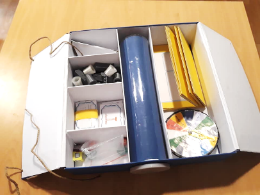 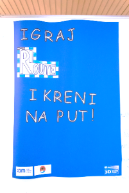 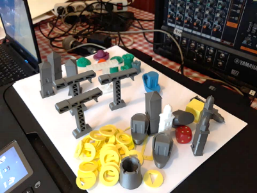 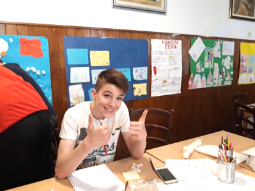 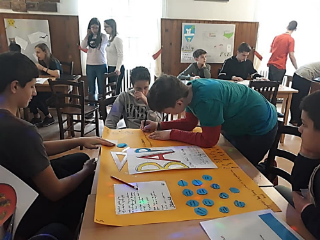 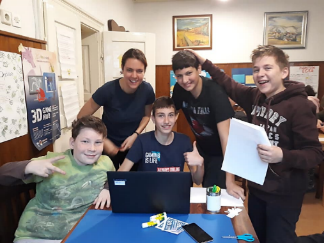 Grad Rijeka
svibanj 2019.
PRIJEM KOD GRADONAČELNIKA ZA POLAZNIKE VIKEND ŠKOLE PODUZETNIŠTVA 3D GAME HUB
Dom mladih
lipanj – srpanj 2019.
LJETNA ŠKOLA PODUZETNIŠTVA: 3’R’s LAB
ANIMIRANOG FILMA
Dom mladih
lipanj – srpanj 2019.
LJETNA ŠKOLA PODUZETNIŠTVA: 3’R’s LAB
Ljetni RInovatoRI
lipanj 2019.
METIS d.d.
Upoznavanje s djelatnošću gospodarenja otpadom
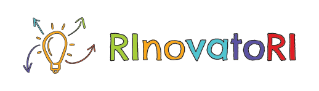 Školska godina 2019./2020.
Presjek aktivnosti*
*Zbog okolnosti pandemije Covid-19 program nije realiziran u planiranom opsegu
RInovatoRI redovni program
studeni 2019.
HRT
Muzej iluzija
Studijski izlet u Zagreb
Upoznavanje s radom najveće 
nacionalne medijske kuće

Case study: Muzej iluzija
RInovatoRI redovni program
prosinac 2019.
Heroes Nearby
Gost predavač: Siniša Necko
Suosnivač i voditelj razvoja 
Heroes Nearby incijative
RInovatoRI redovni program
veljača 2020.
Escape room
Timsko rješavanje problema
Ljetni RInovatoRI
lipanj/srpanj  2020.
Summer Rinnovation
Lab
Od ideje do projekta u vrijeme korona virusa

Gost predavač: Dario Zorić, direktor RRA Porin
Nagrade i priznanja
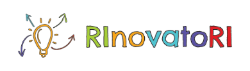 Nacionalni dobitnik EEPA 2019
Nacionalni dobitnik Europske nagrade za 
promicanje poduzetništva 2019. u kategoriji promicanje poduzetničkog duha.
Povelja za NAJ akciju 2018.

Vikend školi poduzetništva 2018.,
'Pametni gradovi i umjetna 
inteligencija' dodijeljena je povelja za
NAJ-akciju na državnoj razini, 
u sklopu akcije 
'Gradovi i općine prijatelji djece' 
koju organizira Savez društava 
Naša djeca Hrvatske.
01
02
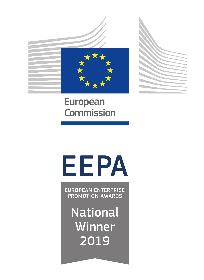 Osnovne informacije
A
B
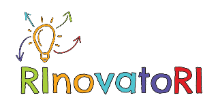 Cjelogodišnji redovni program 2020.-2021.
Kome je namijenjen?
Cijena programa
Kada počinje?
Kako se prijaviti?
Dinamika programa
Putem online obrasca na web stranici Doma mladih.
Učenice i učenici 6., 7. i 8. razreda riječkih OŠ
100 kuna/mjesec
15. listopada 2020.
Četvrtkom 18.30 – 20.00
C
D
E
Dodatne informacije
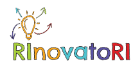 Trajanje prijava
Broj polaznika po grupi
Inicijativa i organizacija
Dodatne informacije
Do 09. listopada 2020.
Do 10 (zbog mjera zaštite)
Grad Rijeka – Odjel gradske uprave za poduzetništvo
Dom mladih Rijeka
Voditeljica: Josipa Andrušić, prof.
T  051 227 603
E  info@dom-mladih.hr
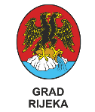 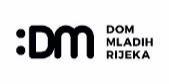 Hvala na pažnji
Iva Ribarić, univ. spec. oec.
Grad Rijeka – Odjel gradske uprave za poduzetništvo
iva.ribaric@rijeka.hr